Css Yapısına Giriş
CSS Nedir?
CSS bir kısaltmadır. "Cascading Style Sheets" kelimesinin baş harflerinden oluşur. Dilimizdeki anlamı: Basamaklı Stil Sayfası.Stiller, bir HTML elementinin nasıl görüneceğini belirleme olanağı sağlar.Stiller HTML 4.0'da bir problemi çözmemizi sağlar. Siteyi görselleştirme!HTML dosyamızın daha anlaşılır olmasını sağlar. Stillerimiz tek bir dosyada toplanır ve kolaylıkla okunur - değiştirilir.Stil dosyalarımızın uzantısı *.css dir. CSS Dosyası birçok stil barındırabilir.HTML 3.2 ile elementler bazı yeni özellikler kazandı. Örneğin FONT elementine color özelliği eklendi. HTML 3.2 sürümü ile, CSS vardı kullanılmaya başlandı günümüz tarayıcıları  CSS desteklemektedir!
Bir CSS Koduna Bakış
Bir CSS kodu iki temel bileşenden oluşur. Biri element ve stilleri birbirinden ayıran bir seçim. Diğeri ise bir ya da daha fazla özelliği bildirilen ifade bölümü.Seçim genel olarak stilini belirlenen HTML elementidir, h1, a, body, p gibi.İfadeler ise sürekli olarak özellik: değer; şeklinde { ve } işaretleri arasında sıralanırlar.
CSS Örneği
Bir css ifadesi her zaman noktalı virgül (;) ile biter. İfadeler bir kıvrımlı parantez içinde yer alır. Örnek:   p { color: red; text-align: center; } 
Yukarıda tek satırda belirtilen kodlar istenirse aşağıdaki şekilde de yazılabilir. :
p { color: red; text-align: center; } 

}
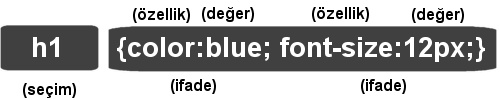 CSS Yapısına giriş
CSS'de Açıklama Kullanmak
Her programlama dilinde ve HTML'de de olduğu gibi bazen kullanıcıların görmeyeceği 
ancak kullanıcı için referans olacak açıklamalar yazmak gerekebilir. Bu durum için CSS de /* açıklama */ kullanılmaktadır:
/* Paragraf Stilim */ p { /* Renk kırmızı olacak */ color: red; /* Ortalanmış olacak */ text-align: center;
Class Kullanımı
Bir HTML kaynağına baktığınızda bir element (tag) özelliği olarak class="stil" şeklinde bir özellik gösterir.
 Peki neden buna gerek duymuşlar? Örneğin aşağıdaki HTML koduna bakıldığında:
<div class="stil">Hoş Geldiniz!</div> 
Yukarıdaki div elementi içinde yer alan class="stil", o div elementi için CSS özellikleri belirtilmesini 
sağlayan bir yoldur. CSS dosyasında
.stil { font: 10pt Tahoma, Verdana; color: blue; } 
ifade varsa:Nokta (.) ile başlayan bir stil oluşturulmuştur.  class="stil" 
ile belirtilen tüm elementler 10 punto Tahoma yazı tipinde ve mavi (blue) renginde olacaktır. 
İstenirse sadece tek bir elementte geçerli olması sağlanabilir. 
Örneğin sadece DIV elementlerinde geçerli olması istenirse:
div.stil { font: 10pt Tahoma, Verdana; color: blue; }
CSS Yapısına giriş
ID Kullanımı
ID özelliği ile de stiller oluşturulur. CLASS'tan farklı yanları:
Sadece tek bir elementte kullanılabilir.
Aynı id değeri iki elemente verilemez (Her id sadece tek bir elementte kullanılabilir).
Stil dosyamızda CLASS'da . (nokta) kullanırdık, ancak id özelliğine göre stilleme 
Yapılacak ise # (diyez) kullanılır.
Örnek üzerinde :
<div id="stil">Hoş Geldiniz!</div> 
Örnekte ID değeri "stil" olan bir DIV elementi 
CSS dosyasında bu elemente özel stil tasarlarken aşağıdaki şekilde 
kod yapısı oluşturulur:
#stil { font: 10pt Tahoma, Verdana; color: blue; } 
Görüldüğü gibi bu kez diyez (#) ile başlandı.
CSS Yapısına giriş